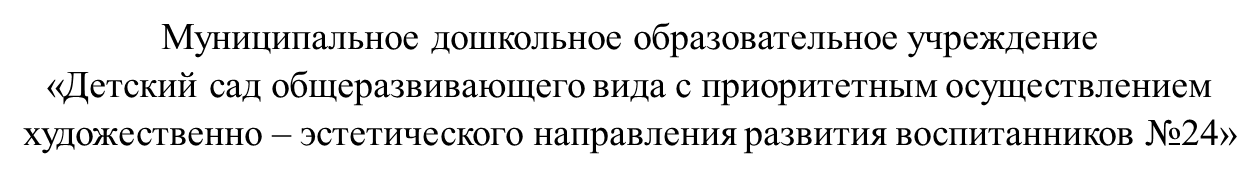 Мастер-класс «Тайны Танграма: умные фигуры для необычных игр»
Воспитатель первой квалификационной категории 
Дубейко Ольга Георгиевна
Цель: создание условий для плодотворного общения участников мастер-класса с целью повышения мотивации к использованию игры-головоломки «Танграм» в формировании элементарных математических представлений у дошкольников.
Задачи:1. Познакомить педагогов с приемами использования головоломки «Танграм» в ФЭМП и показать возможности для развития ребенка.
2. Заинтересовать педагогов – участников мастер-класса - развивающими играми с танграмом для использования в своей работе.
3. Создать условия для плодотворного общения участников мастер-класса с целью развития творческого мышления, фантазии педагогов.
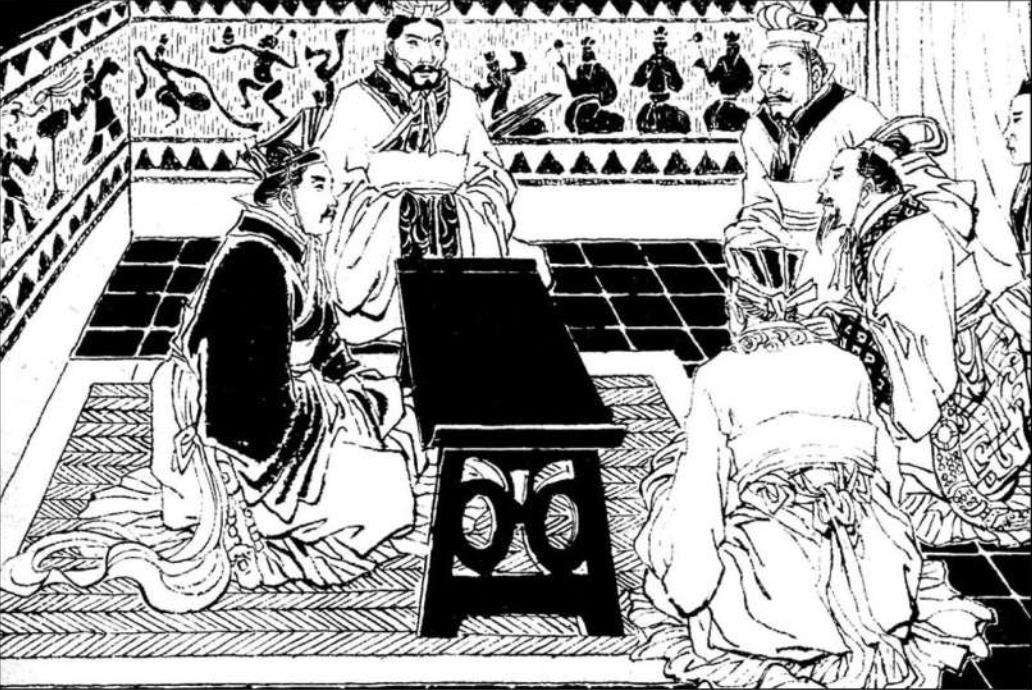 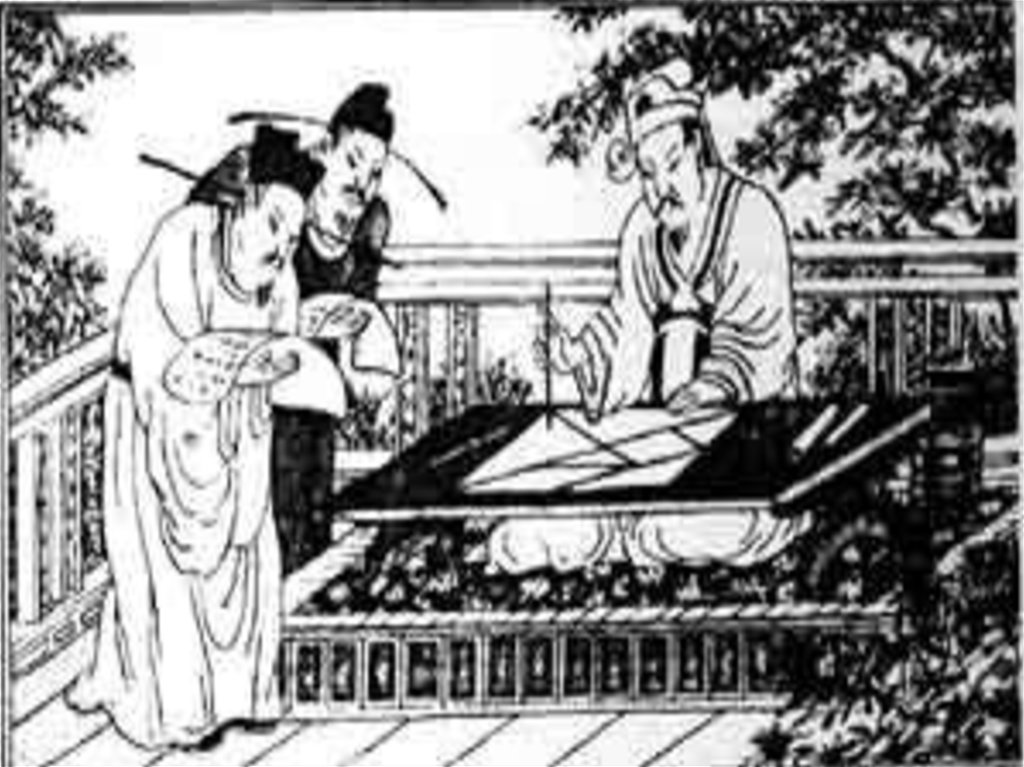 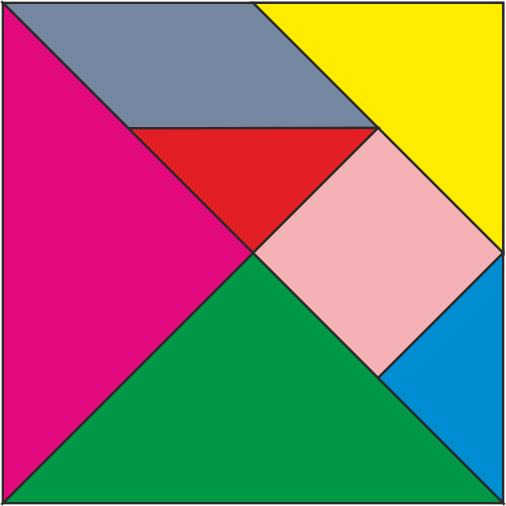 Преимущества игры «Танграм»:
Развитие логического и стратегического мышления.  Игра способствует развитию пространственного восприятия, памяти, способности к нестандартному взгляду на ситуацию, воображения.  
Развитие мелкой моторики и координации. Танграм может считаться пальчиковым тренажёром.  
Развитие эмоционально-волевых качеств. Игра помогает воспитывать усидчивость, терпение, настойчивость, целеустремлённость, умение концентрироваться на деталях.  
Развитие коммуникативных навыков. Игра способствует формированию навыков сотрудничества и работы в команде, умения дружить и договариваться.
Правила работы с фигурами – танами:
Элементы фигур должны прилегать одна к другой;
Нужно использовать все 7 фигур-танов танграма;
Фигуры не должны накладываться друг на друга.
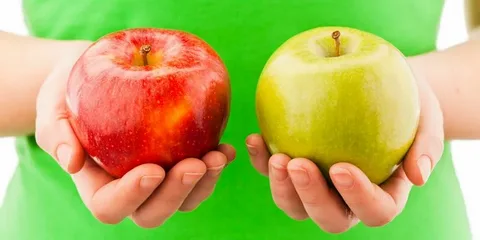 Идея         Идея = 2 ИДЕИ
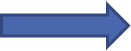 Спасибо за внимание!